Федеральное государственное бюджетное образовательное учреждение высшего образования «Красноярский государственный медицинский университет имени профессора В.М. Войно-Ясенецкого» министерства здравоохранения Российской Федерации Фармацевтический колледж
Отчет о прохождении практической подготовки
Место прохождения практики: АО «Губернские аптеки» , г. Красноярск, ул.Чернышевского, 75
Выполнила: Гасанова Эльмира Эльчин кызы307 группа
Руководители практики:
Общий – Жилинская М.В.
Непосредственный –Грозная Д.Н.
Методический – Казакова Е.Н.
Красноярск 2022 г.
Вывеска аптечной организации
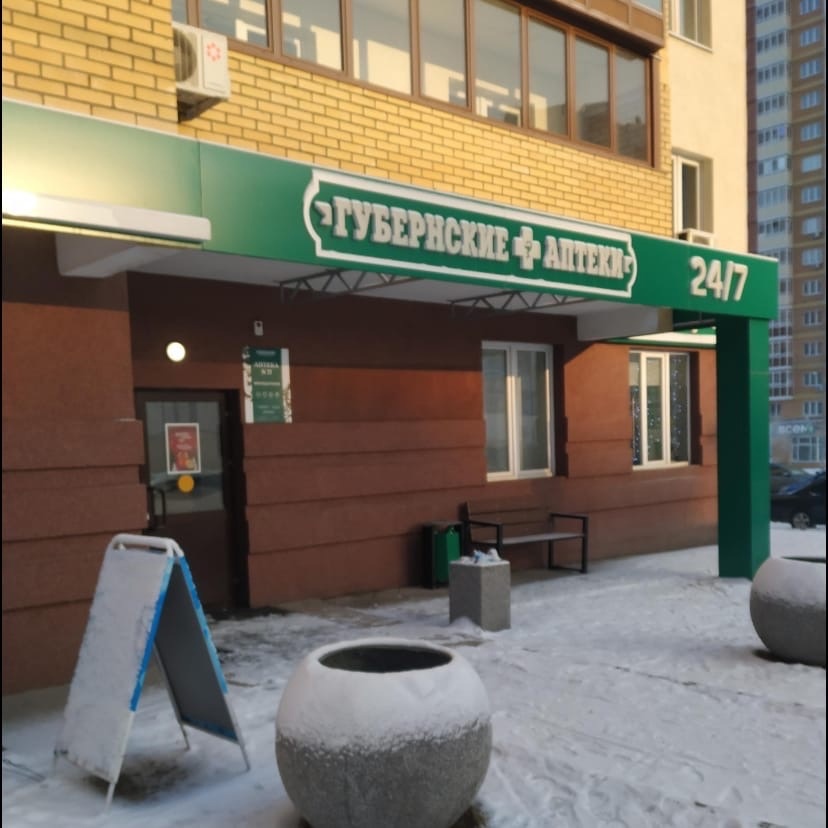 Торговый зал
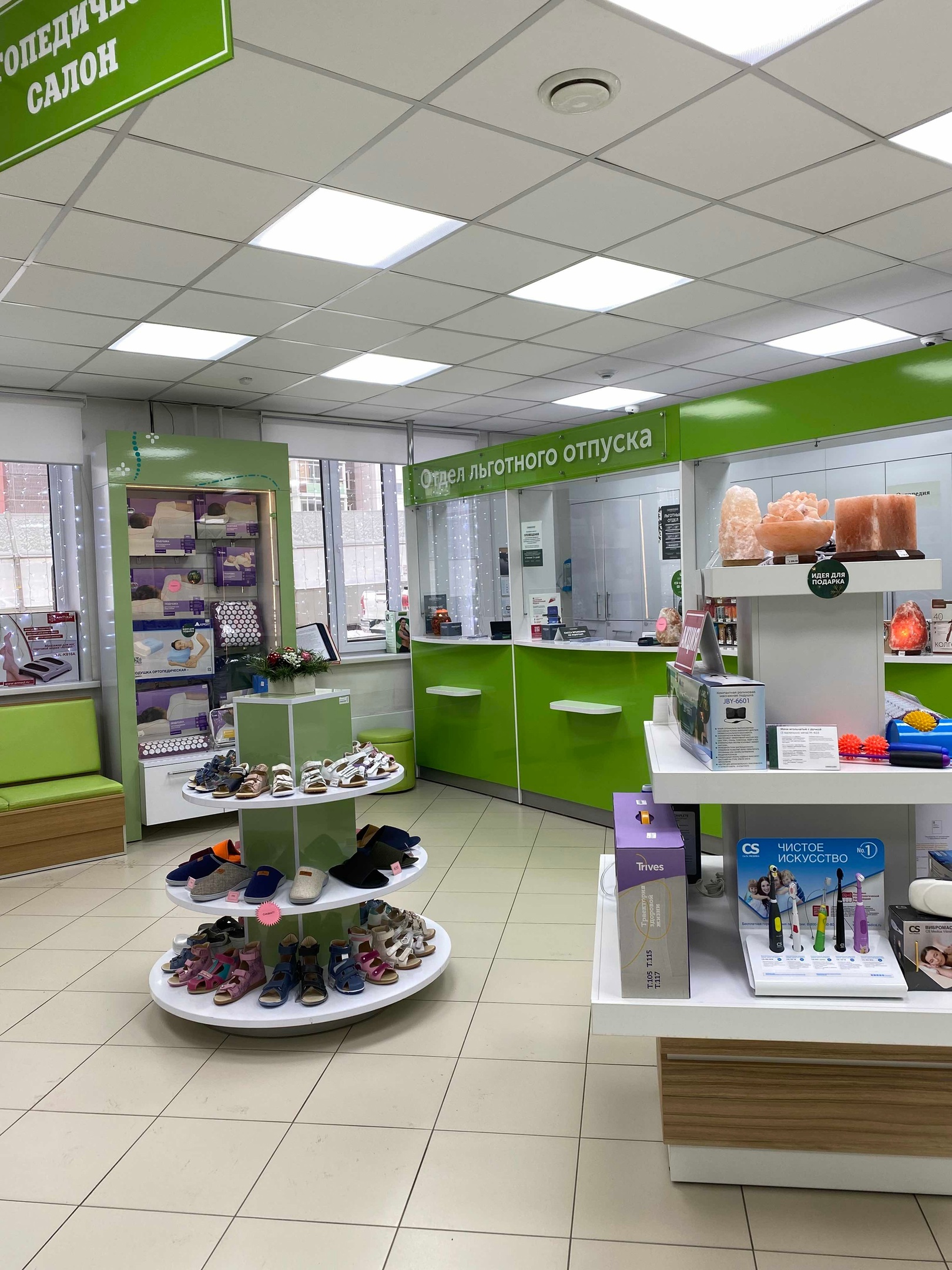 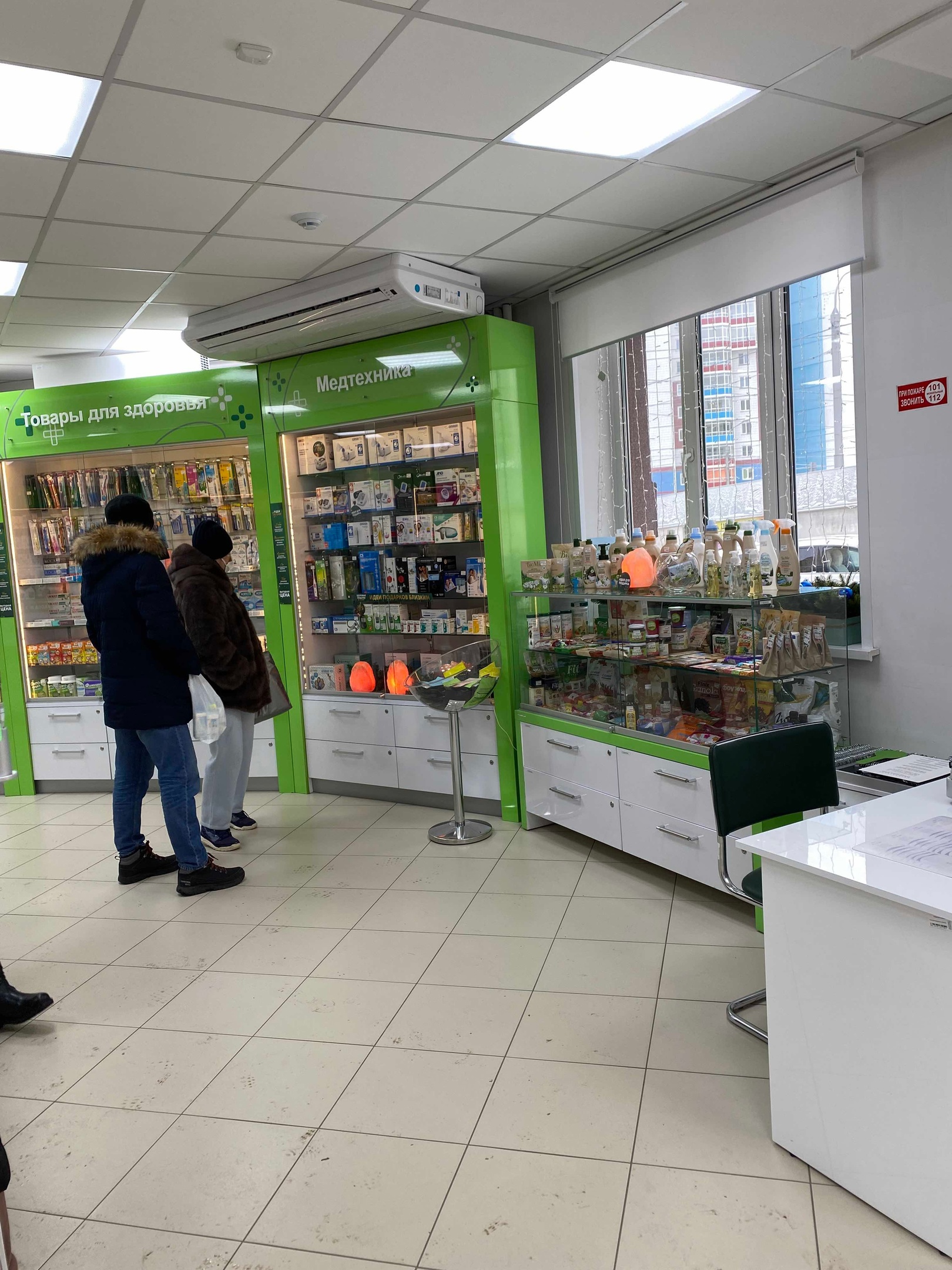 Фармацевт и студент в рабочей форме
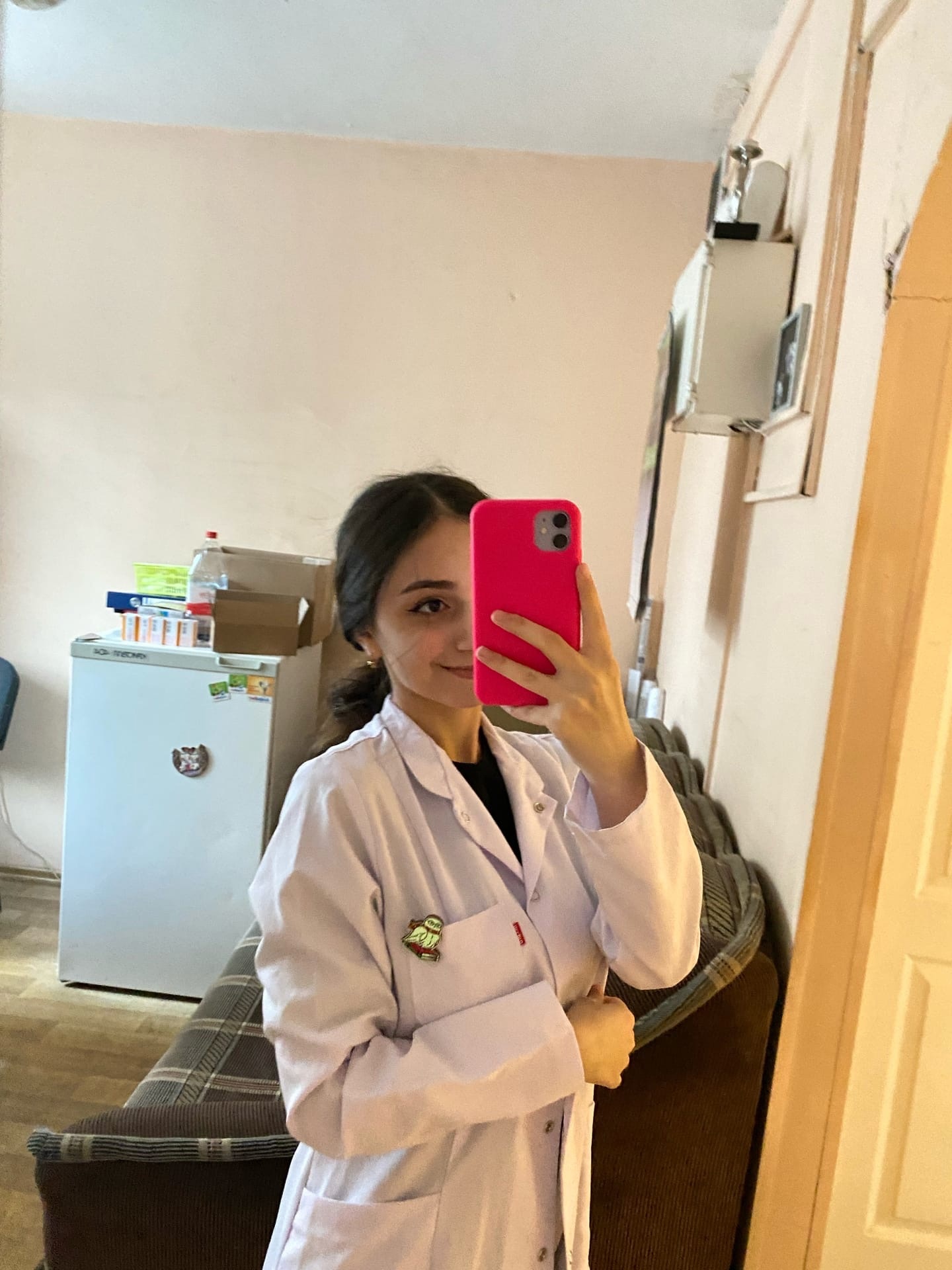 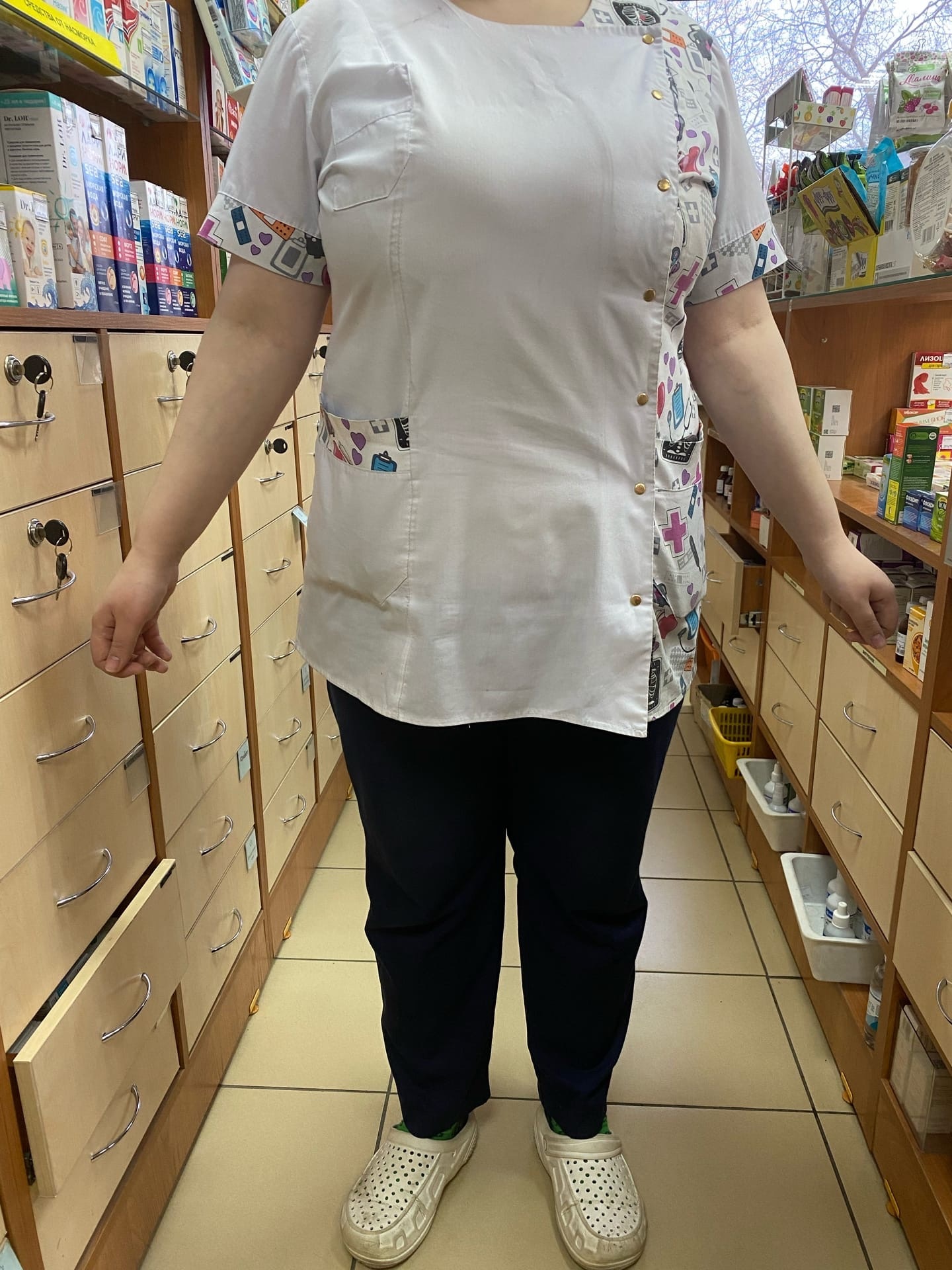 Отдел льготного отпуска лекарственных средств
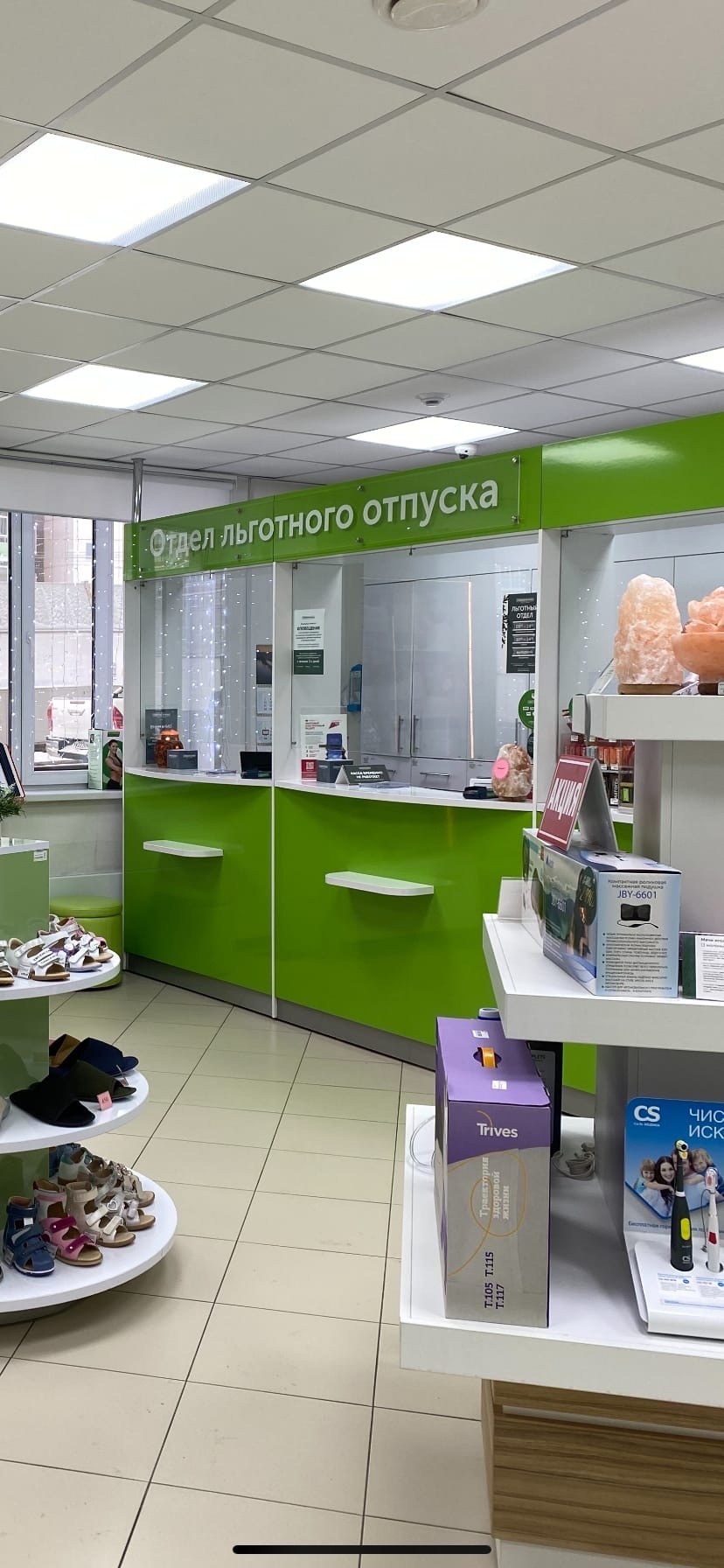 Кабинет заведующей аптеки
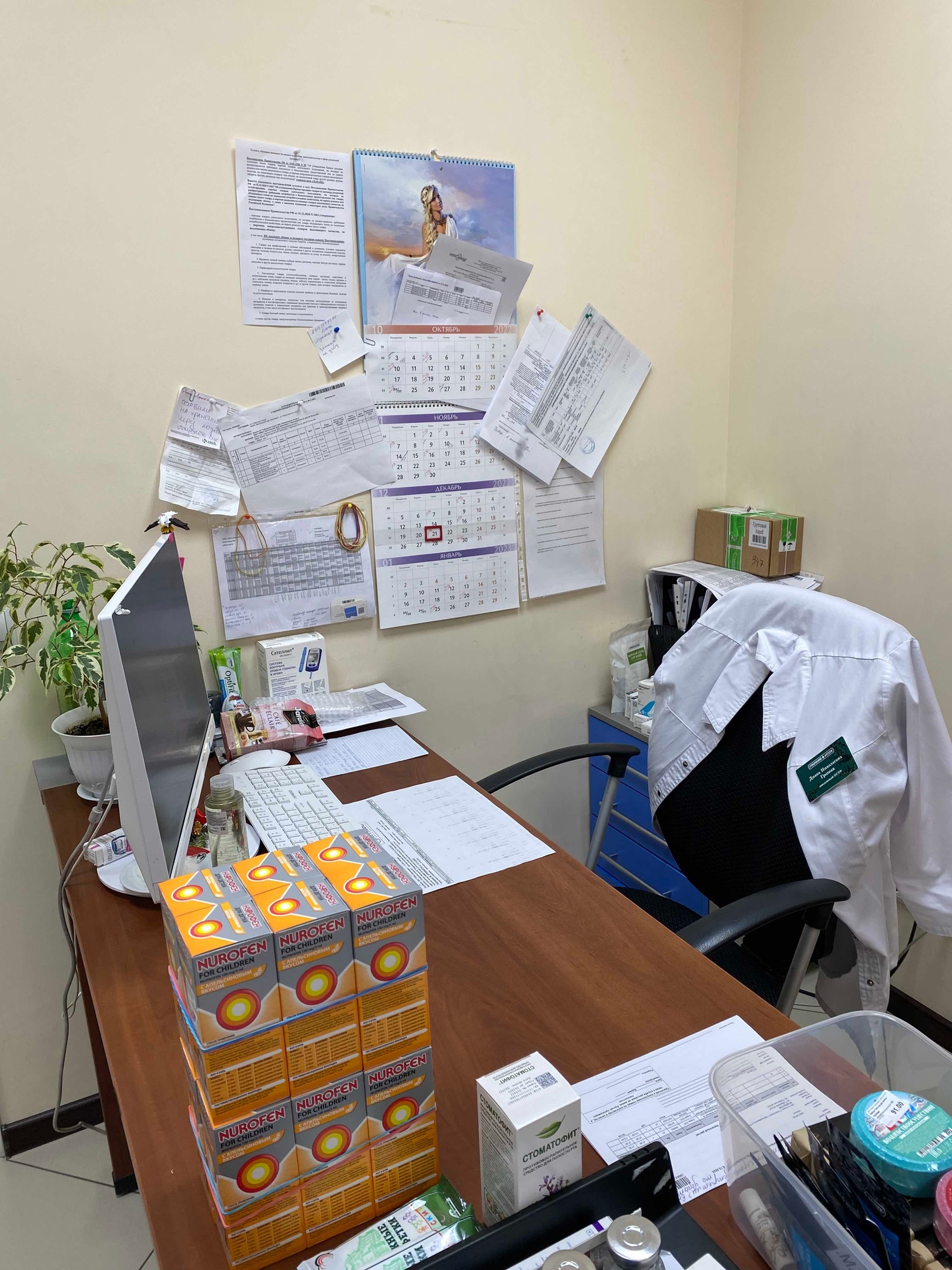 Рабочее место фармацевта
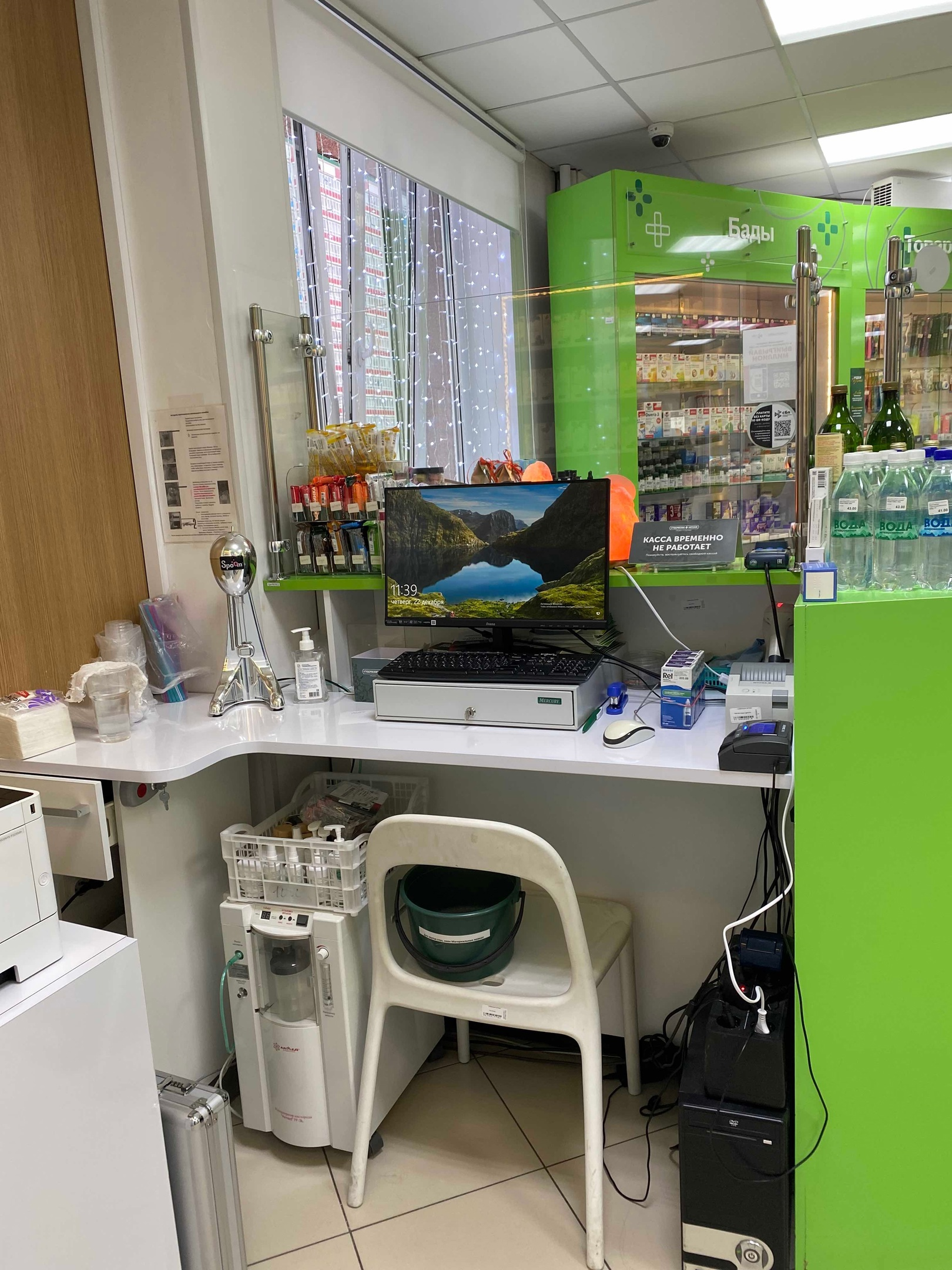 Шкаф для хранения уборочного инвентаря (промаркированный)
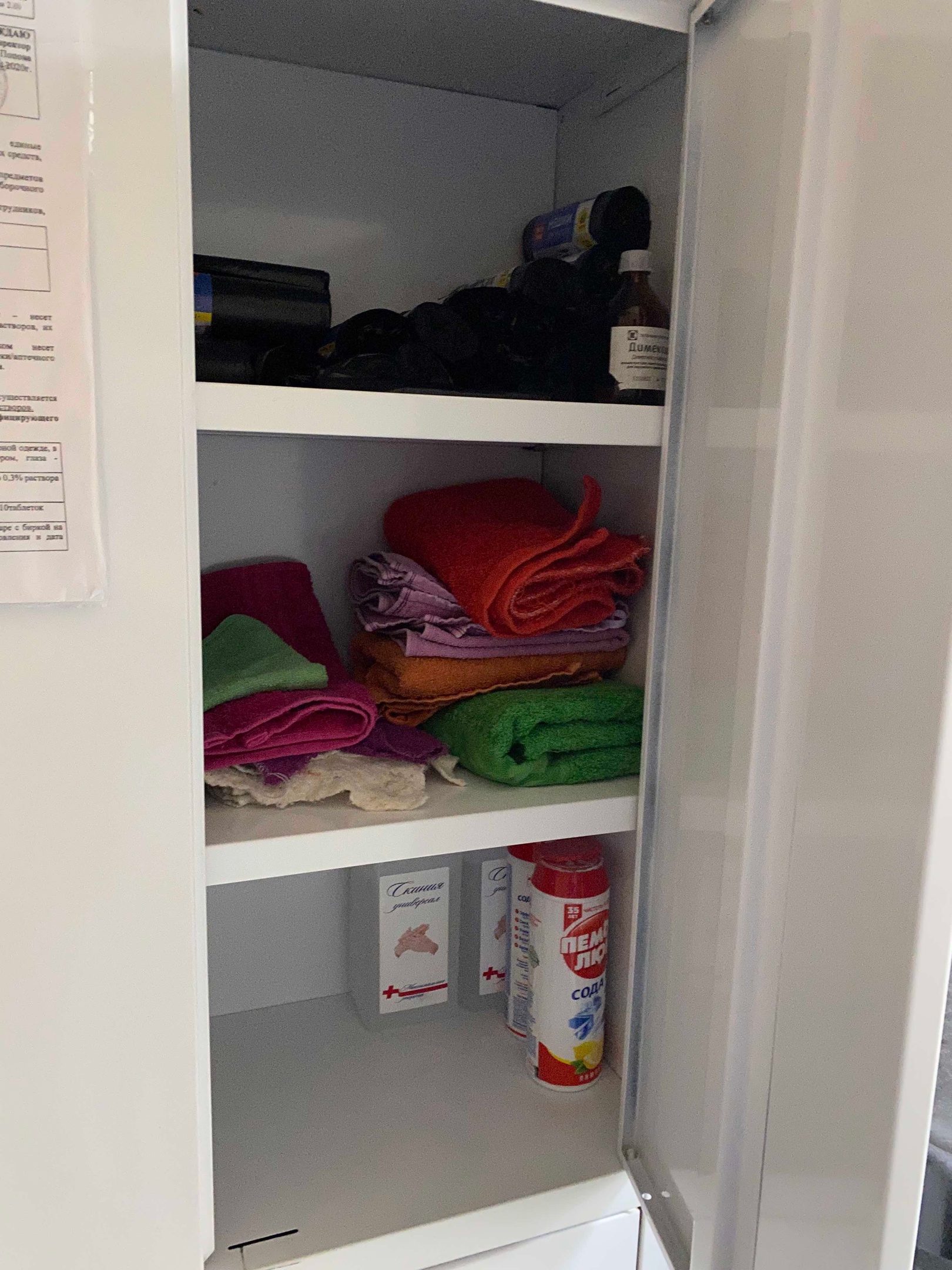 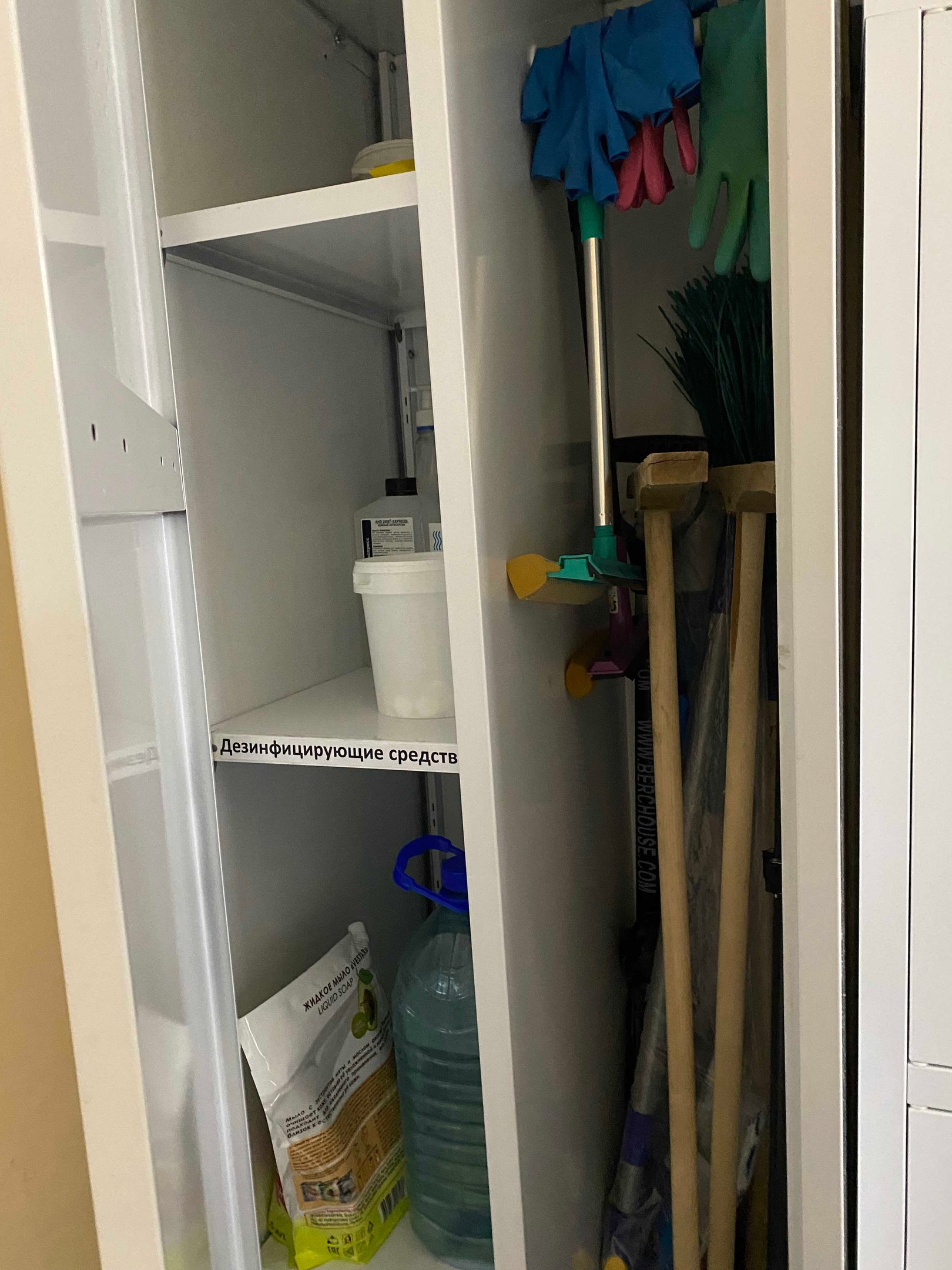 Санузел
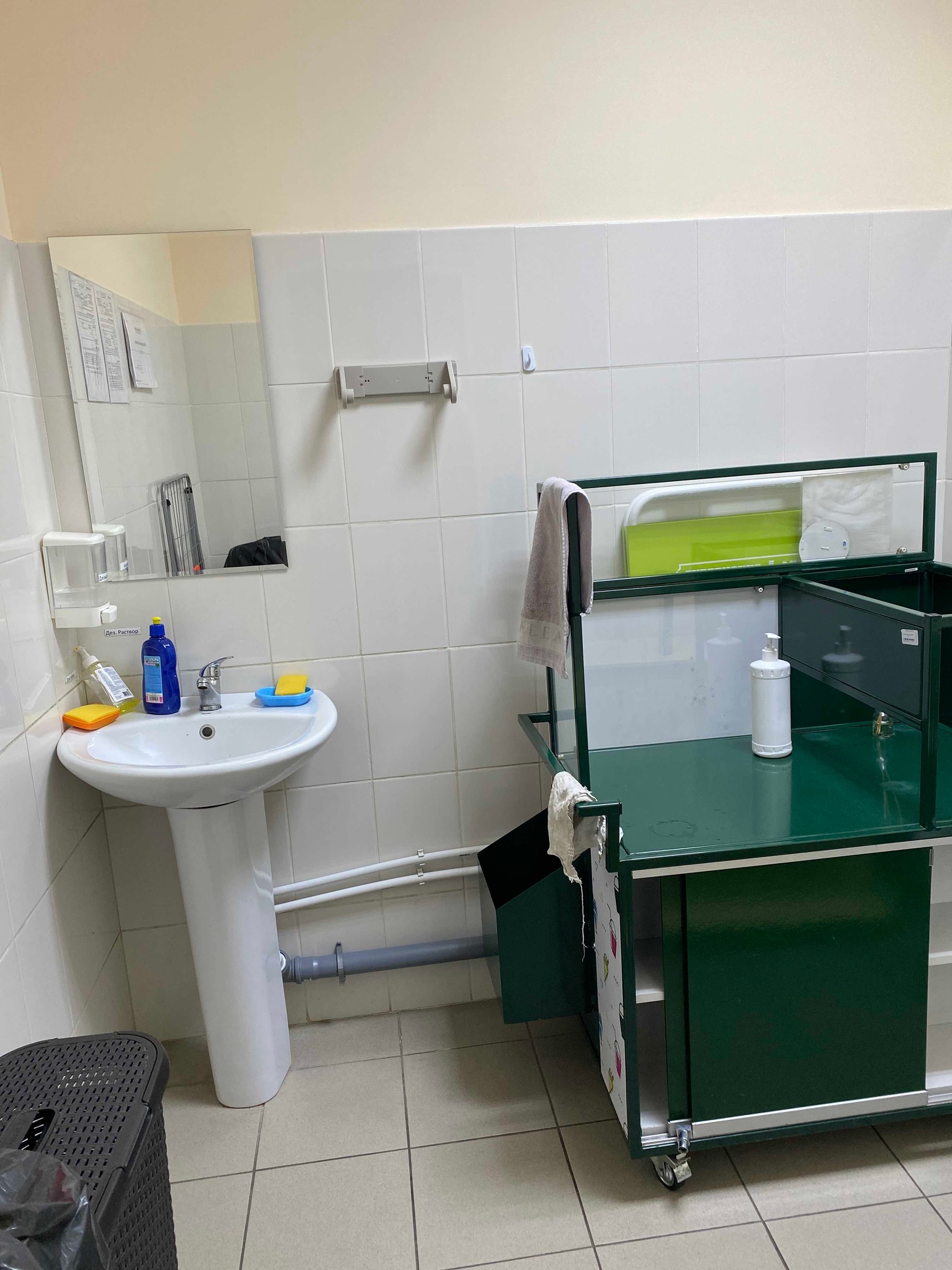 Шкаф для хранения ЛРС
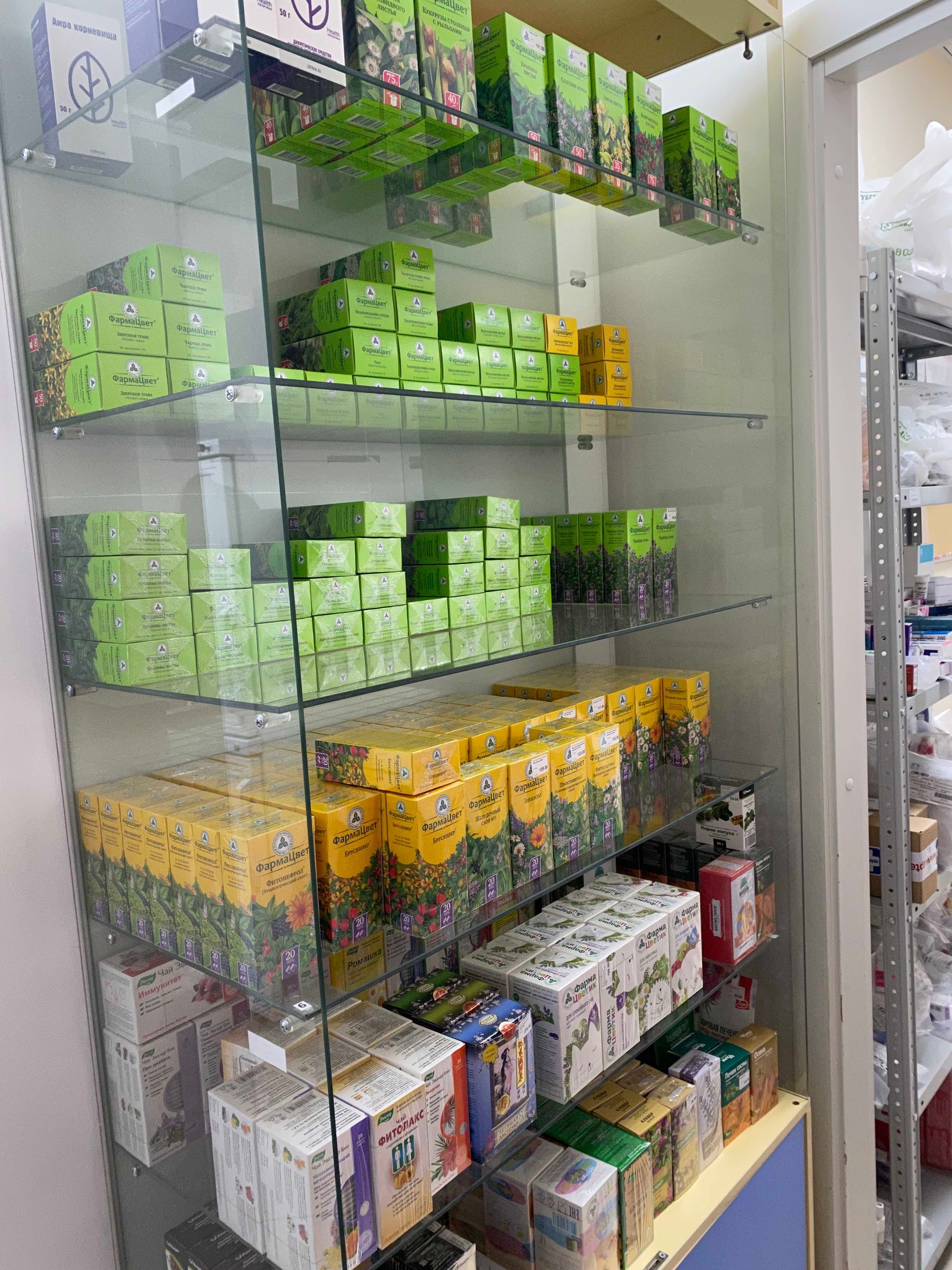 Косметический отдел
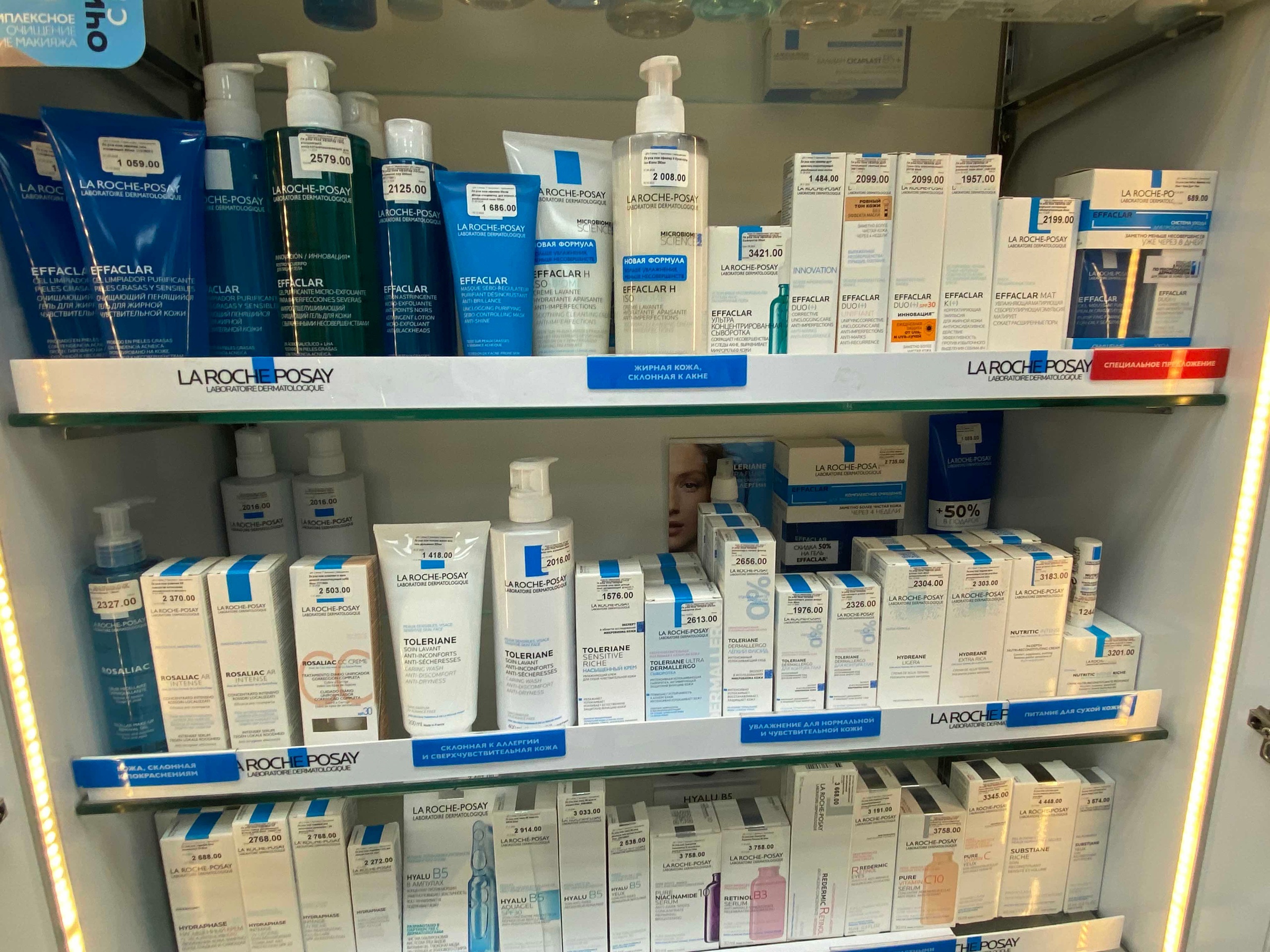 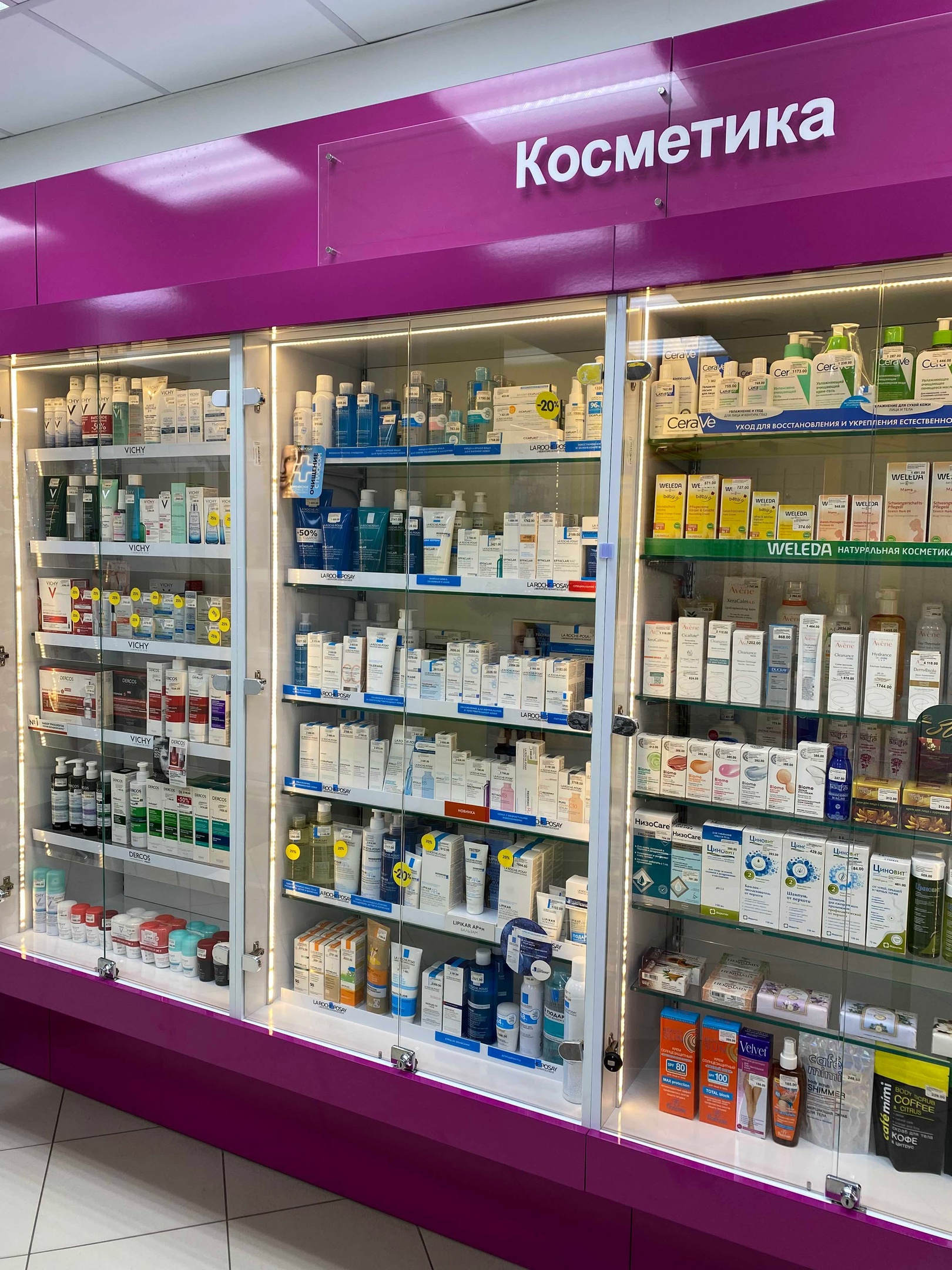 Шкаф для хранения перевязочного материала
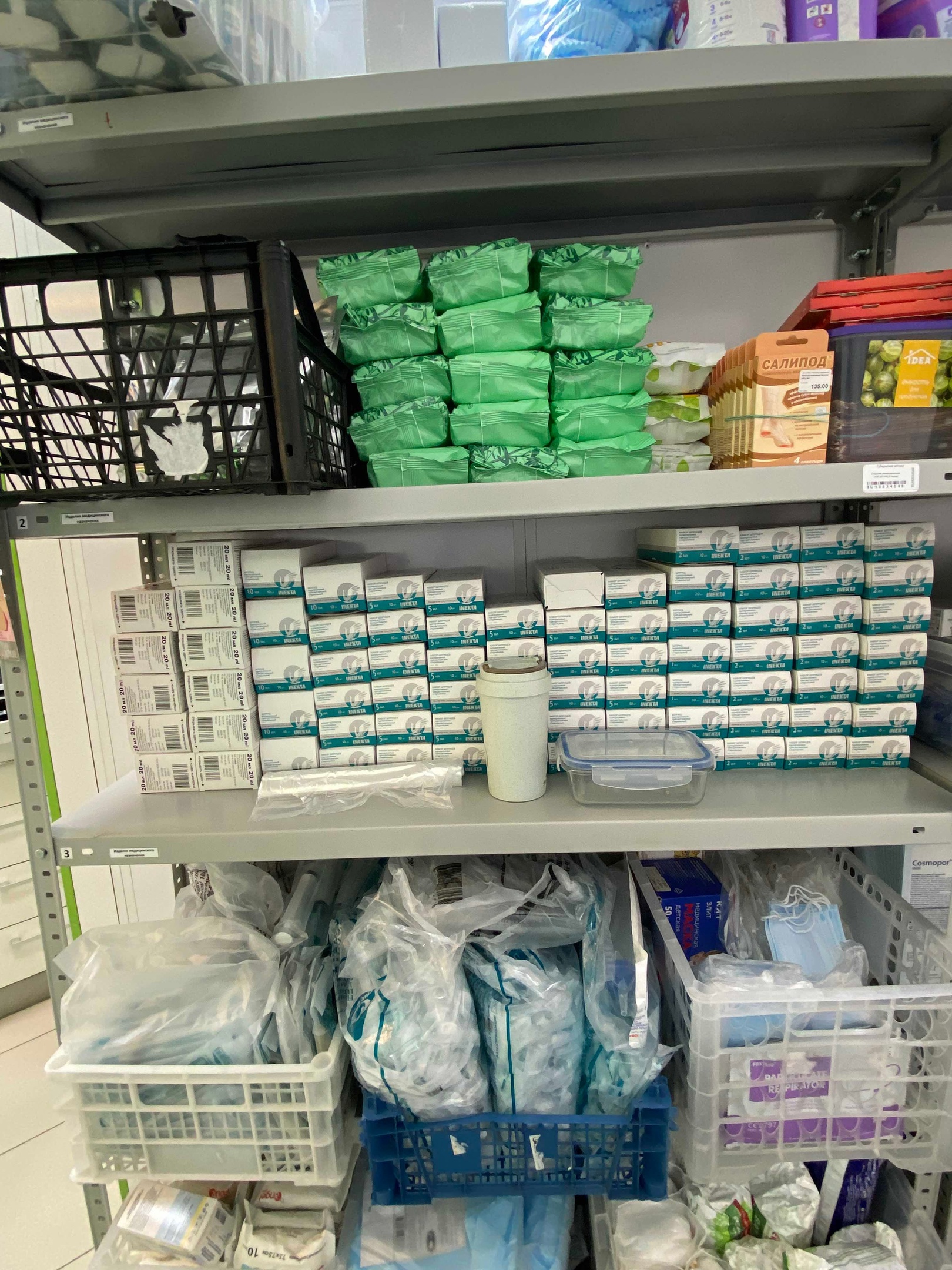 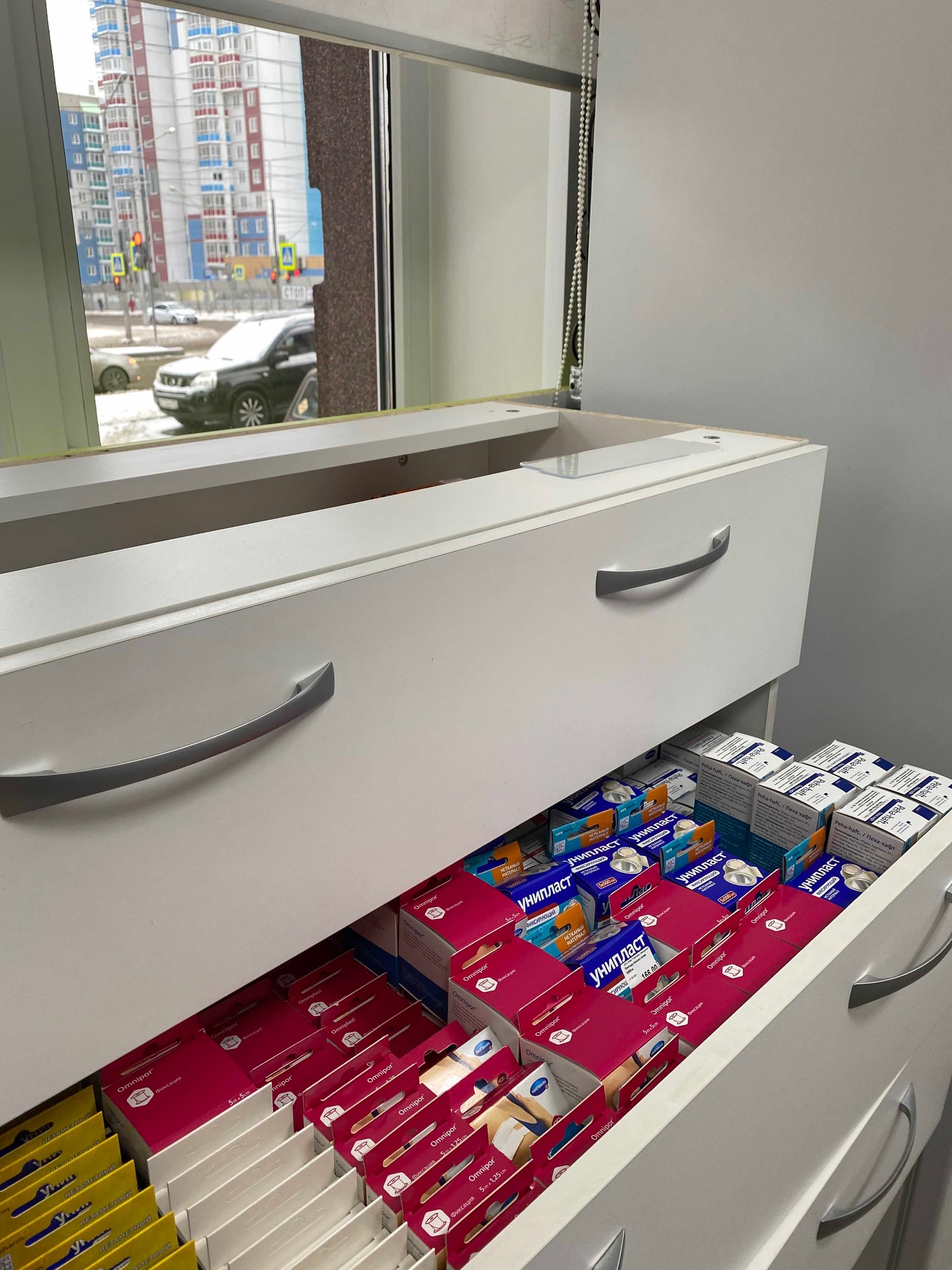 Шкафы для хранения инъекционных ЛП
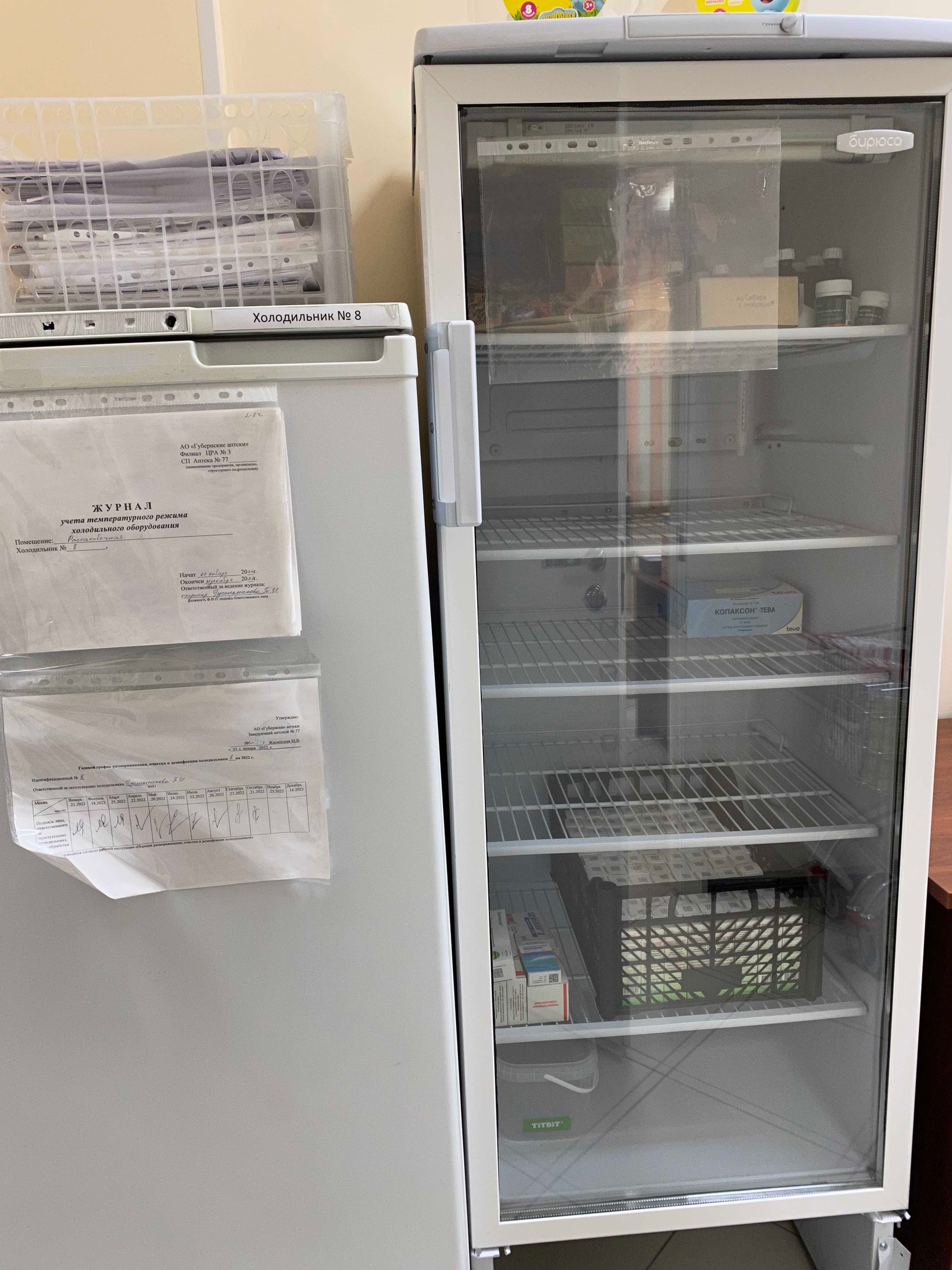 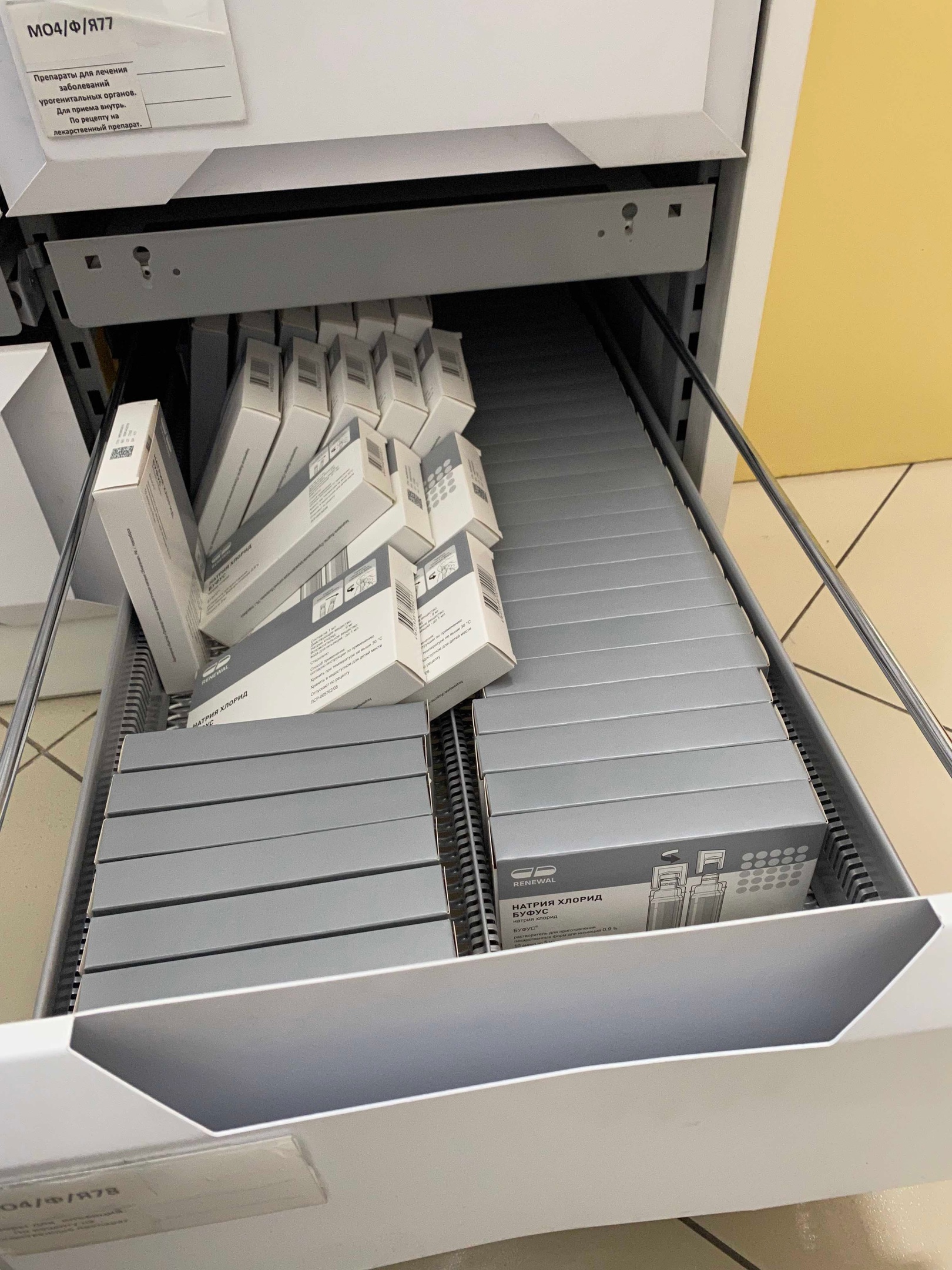 Материальная комната
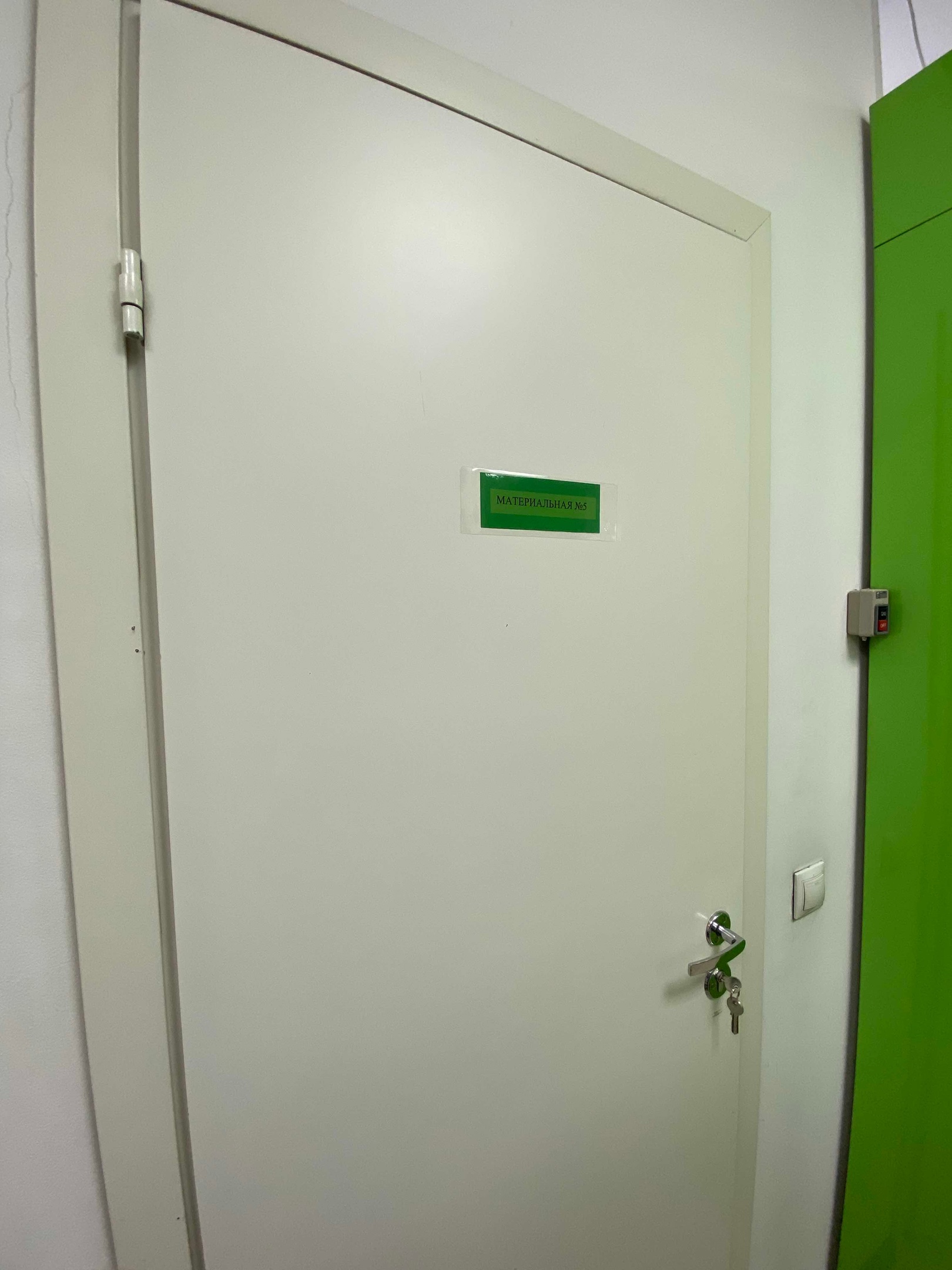 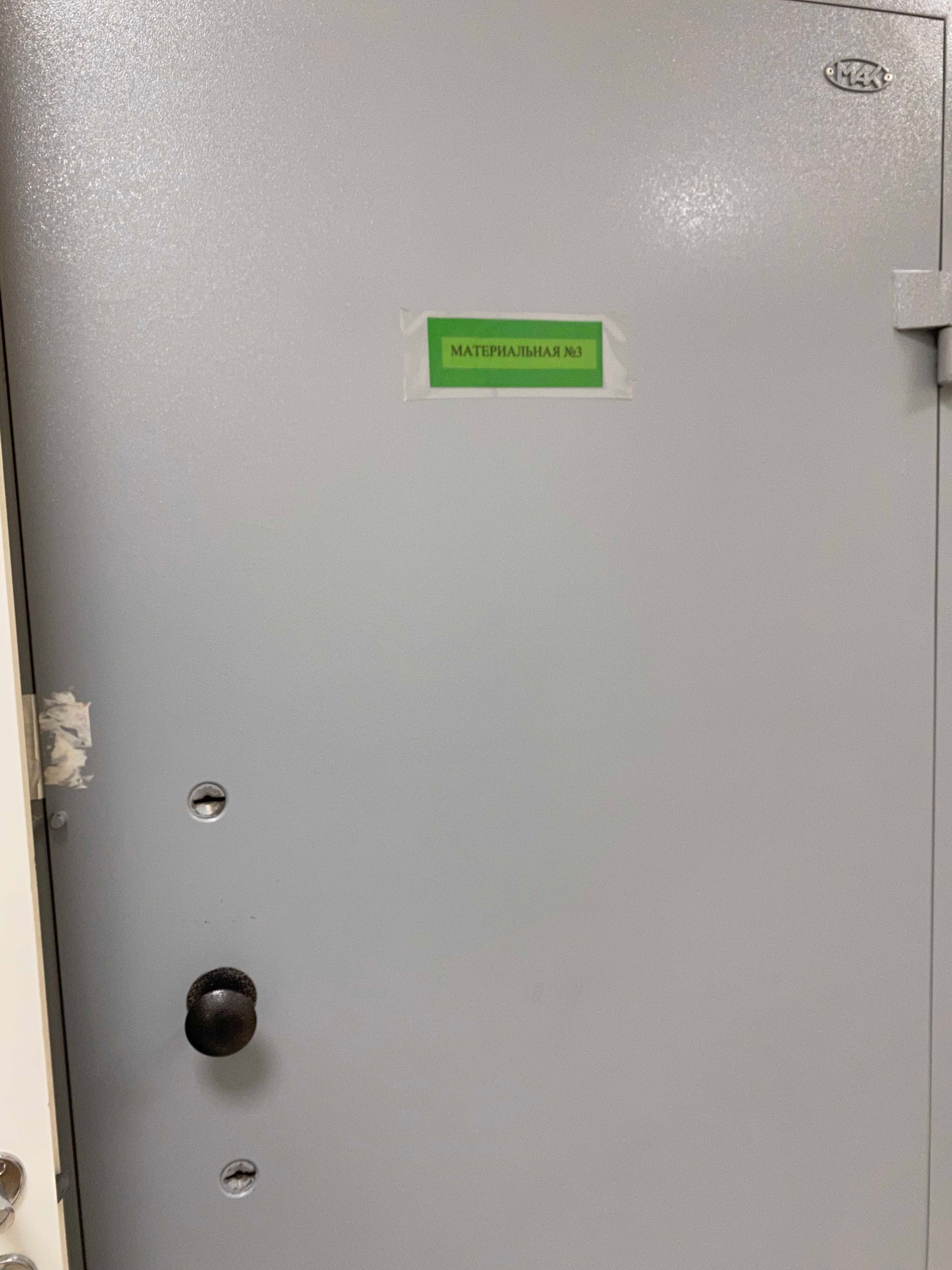 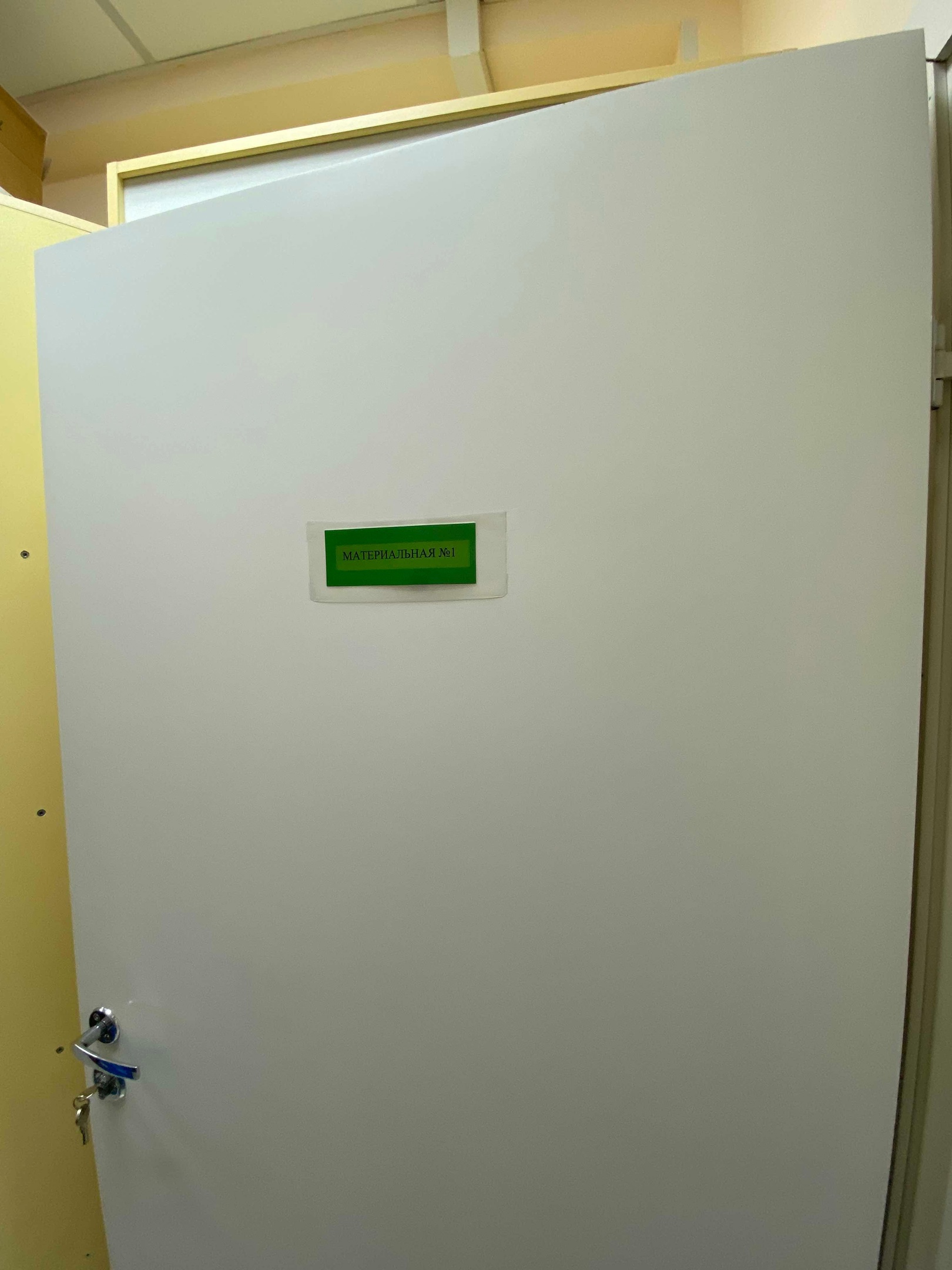 Зона приемки товаров
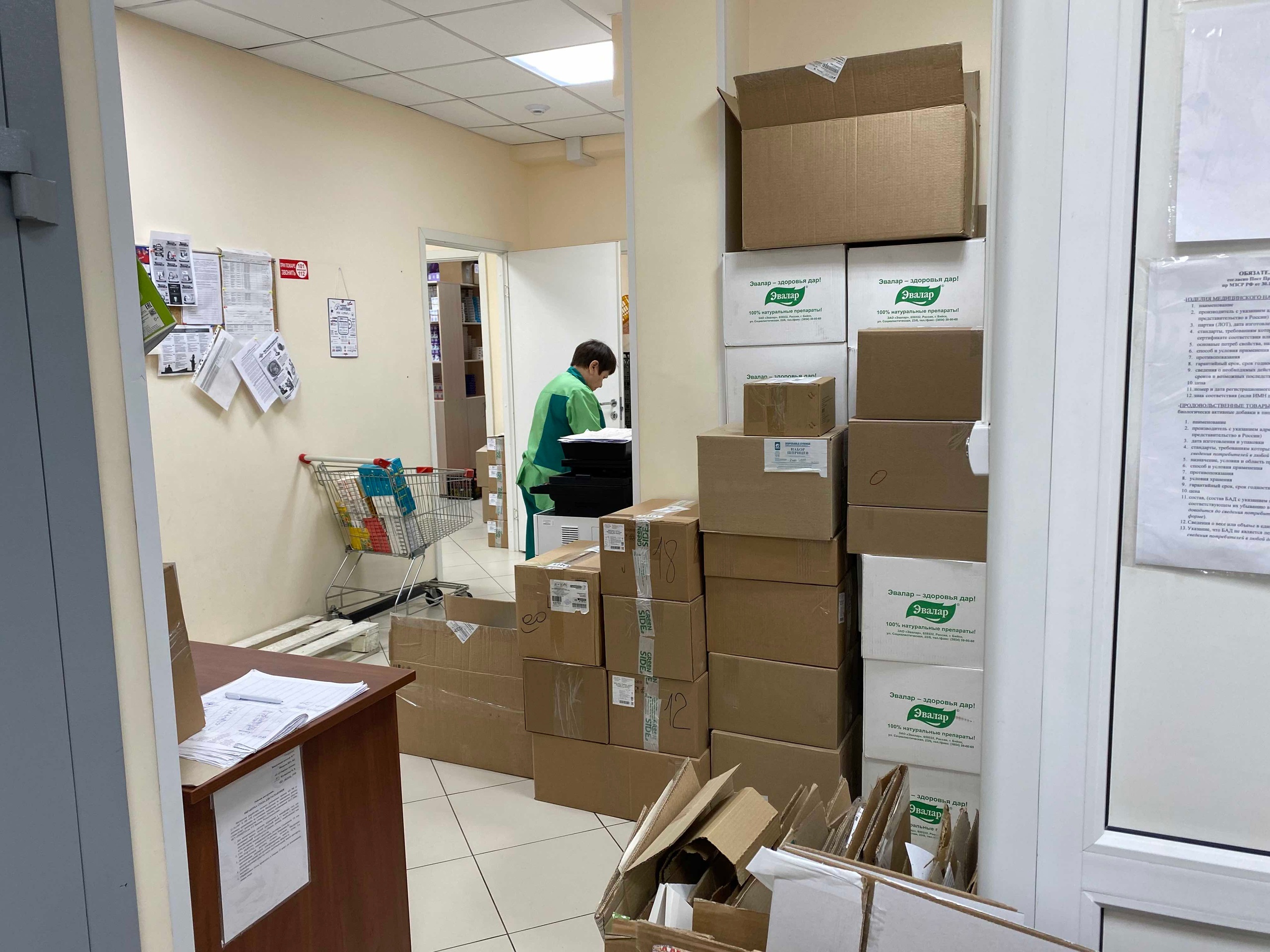 Спасибо за внимание!